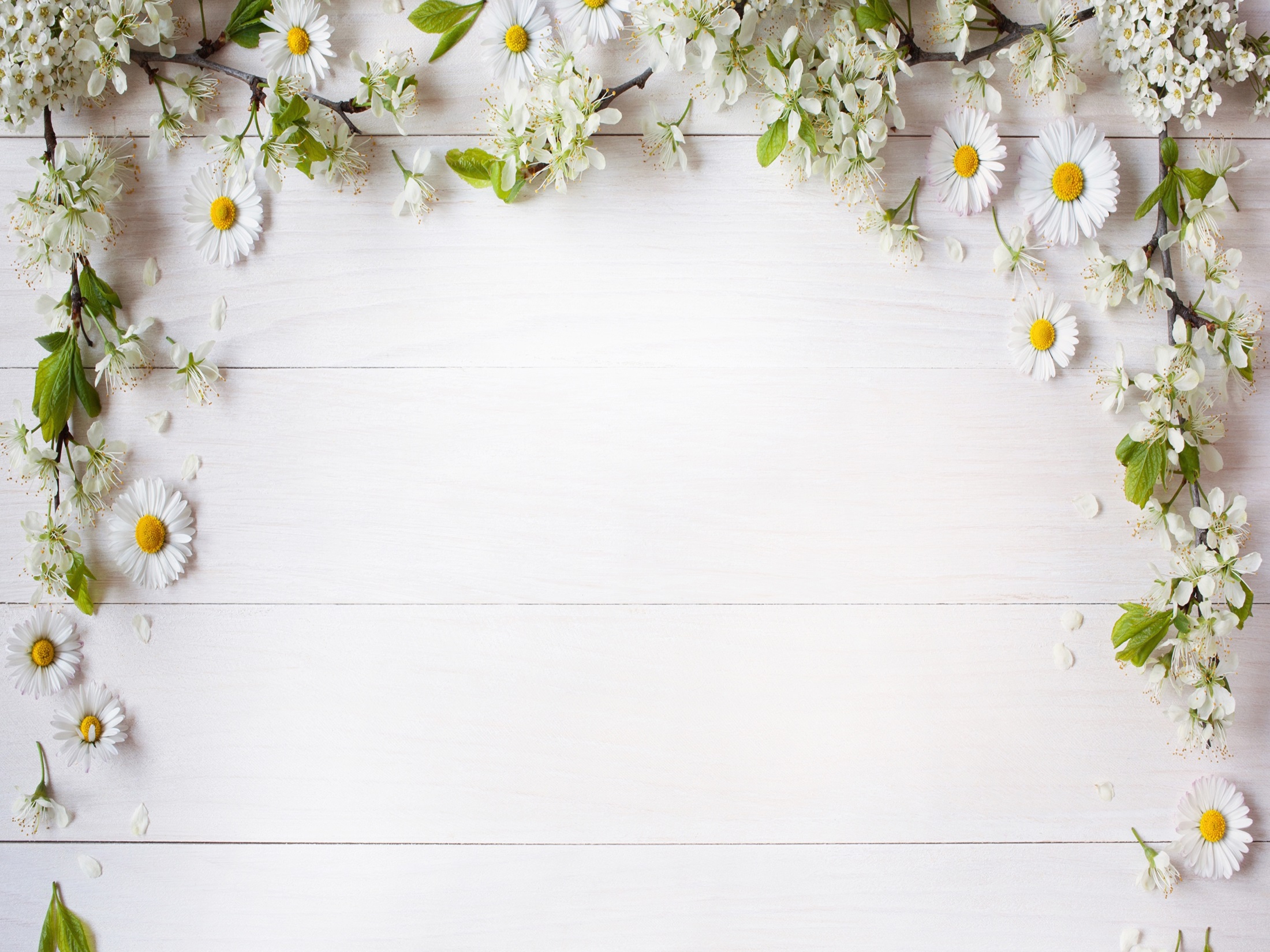 Муниципальное казённое учреждение дополнительного образования«Центр детского творчества» Дмитриевского района Курской области
Дополнительная общеобразовательная -  дополнительная общеразвивающая
программа «Я-дизайнер»
2021-2022г.



Региональный проект «Успех каждого ребёнка» Национального проекта «Образование».
Цель программы:
Развитие творческих способностей и формирование личностных качеств обучающихся посредством самовыражения через знакомство с основами дизайнерского искусства.
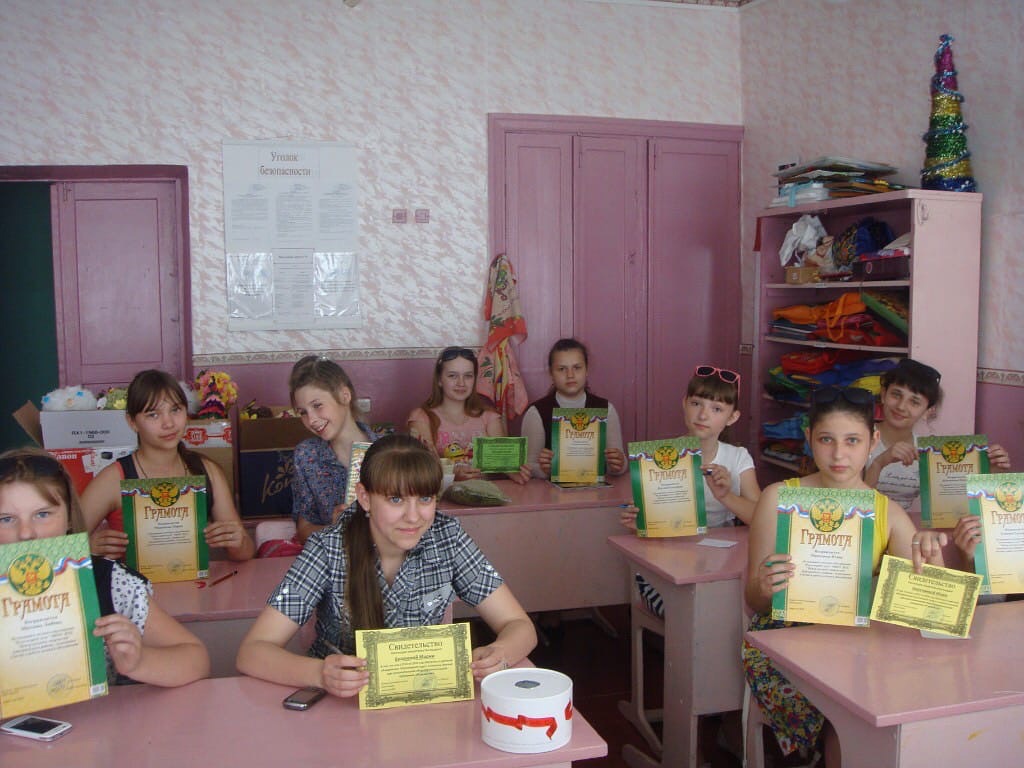 Программа «Я-дизайнер»  включает в себя: дизайн изделий из бумаги; дизайн изделий из ткани, лент и нетканых материалов (фетр, фоамиран, тряпичная кукла); дизайн изделий из бисера; дизайн изделий интерьера и быта в смешанной технике.
Дополнительная общеобразовательная –дополнительная общеразвивающая программа«Я-дизайнер»приглашает детей 8-16 лет
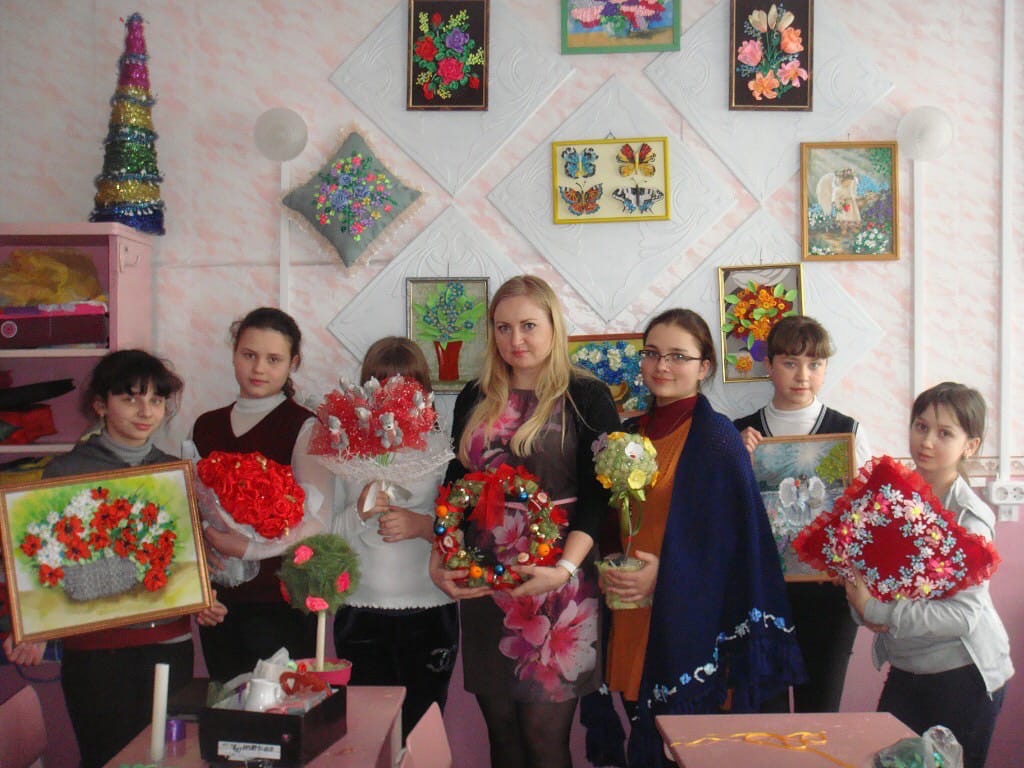 Дизайн изделий из бумаги
Квиллинг




       Цветы из бумаги                              Объёмная аппликация.
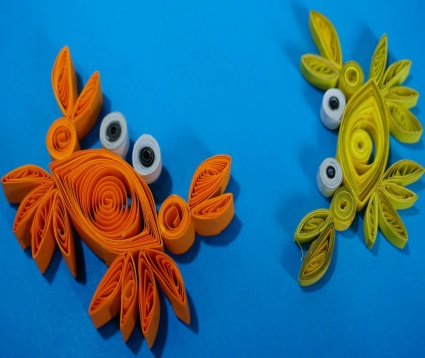 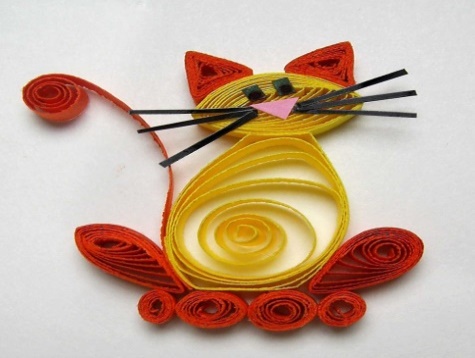 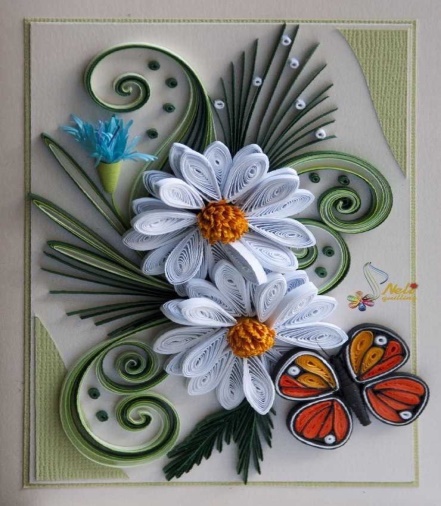 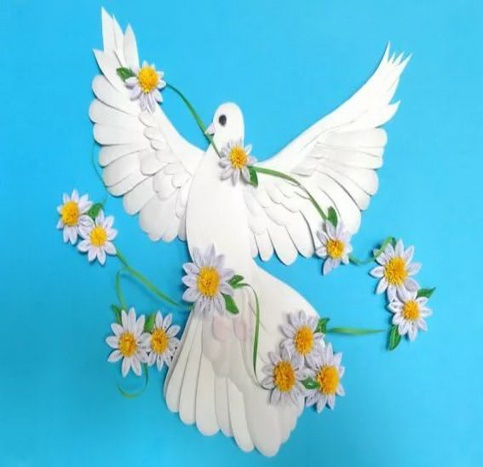 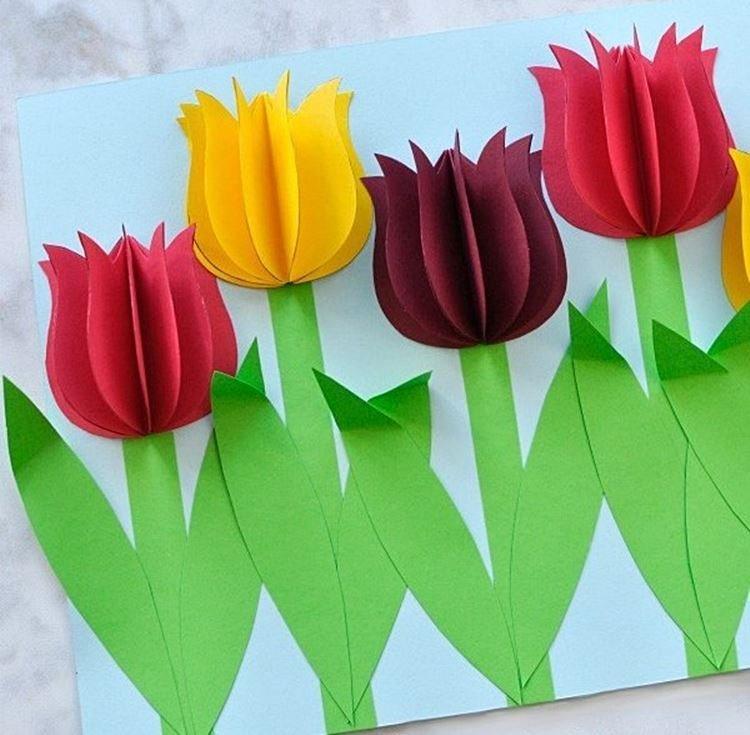 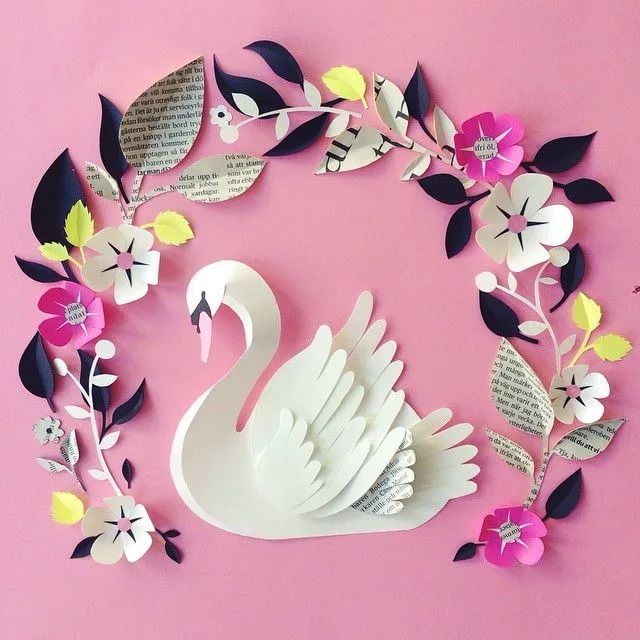 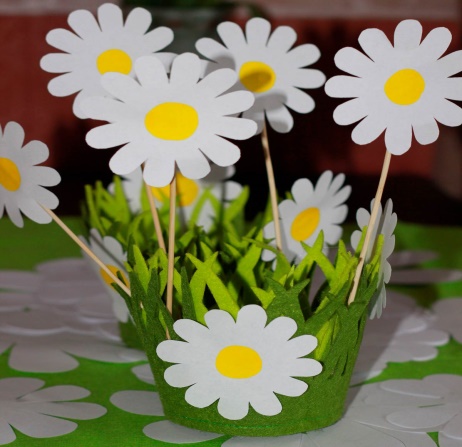 Дизайн изделий из ткани, лент и нетканых материалов.
Аппликация из ткани и фетра                                Работы с фоамираном
                                                                       
                                                                            


                   Вышивка лентами                               Тряпичная кукла              Лоскутное шитьё
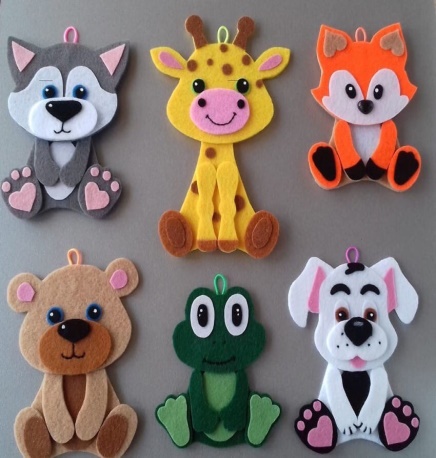 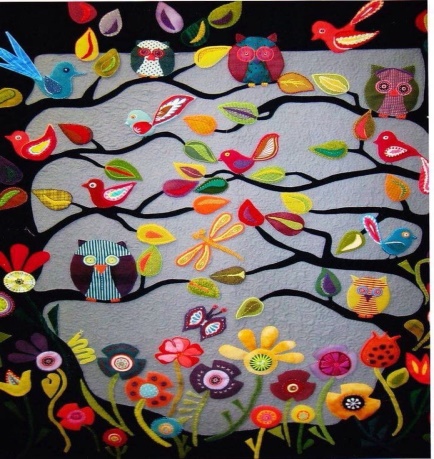 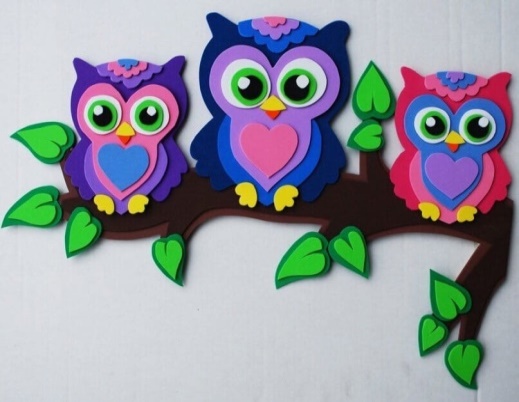 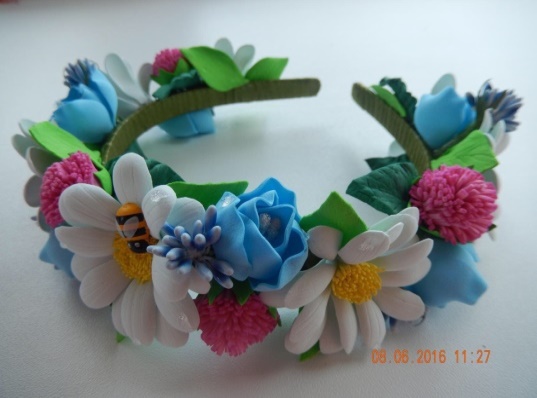 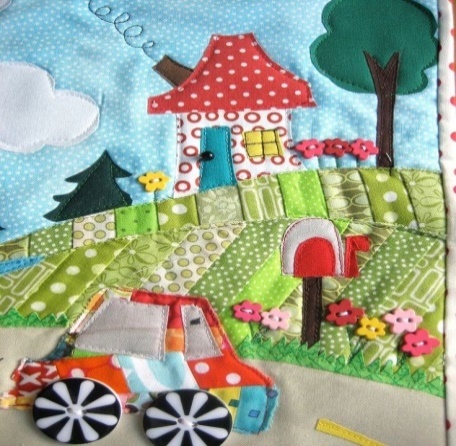 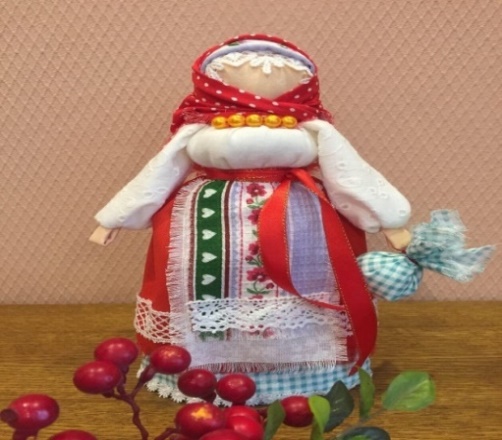 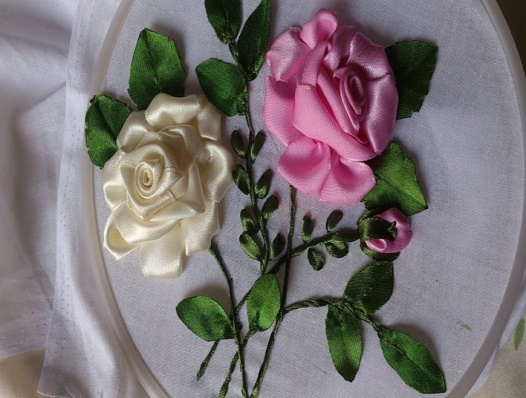 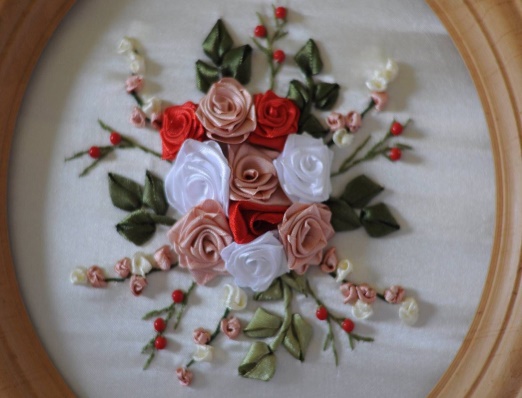 Дизайн изделий из бисера
Цветы из бисера                                   Украшения из бисера

                                                                                                                         
                                                                               



                       
                   Дизайн изделий в смешанной технике
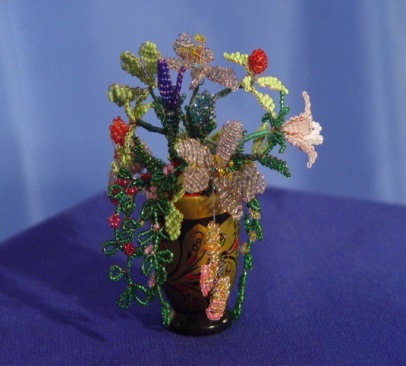 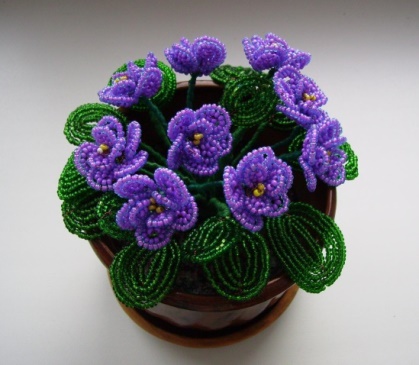 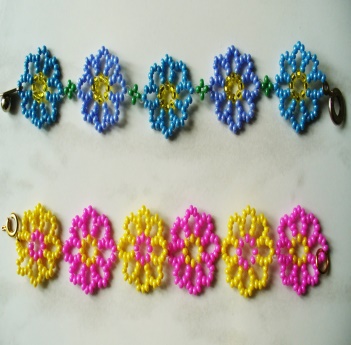 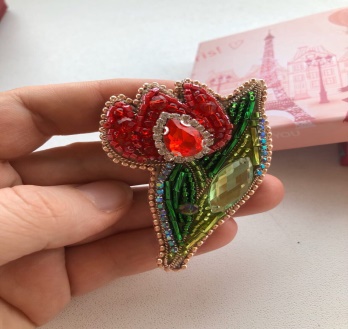 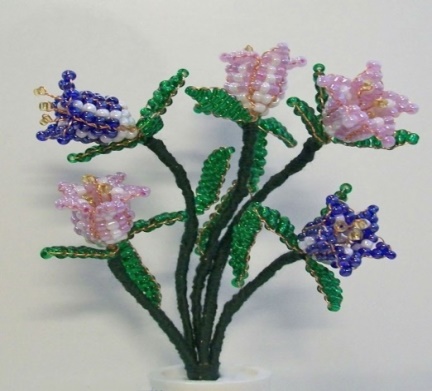 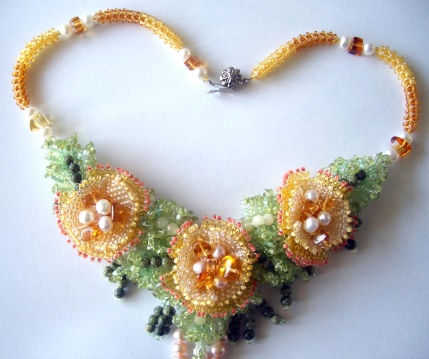 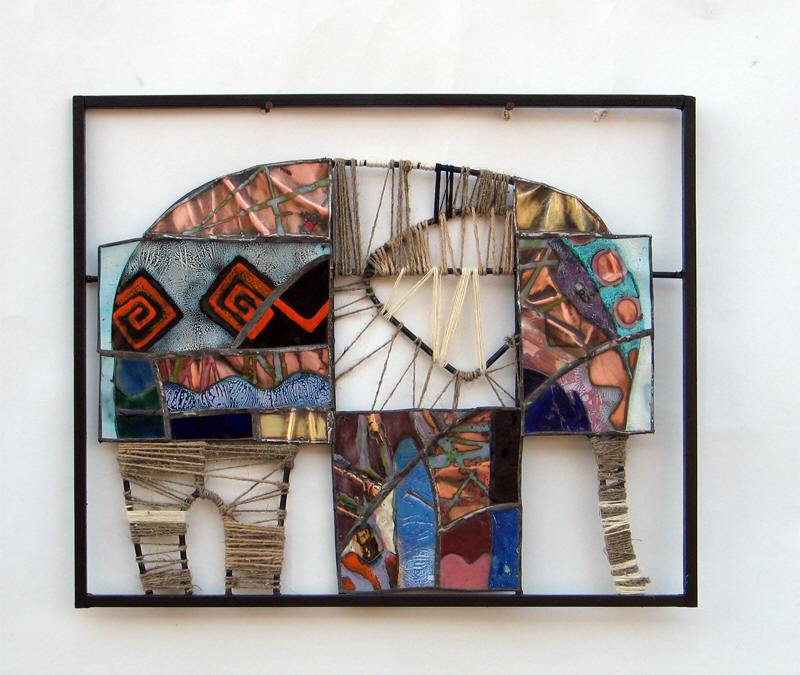 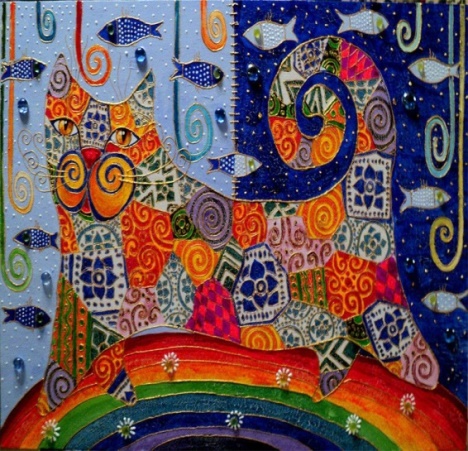 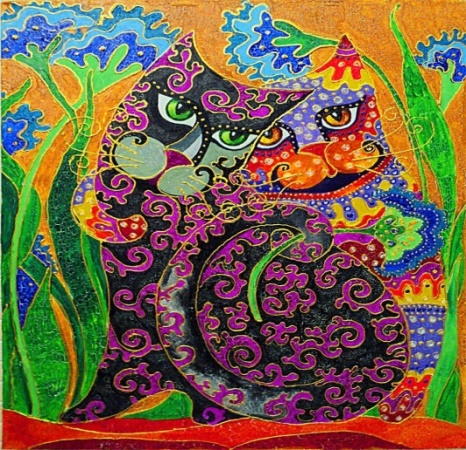 Запись на обучение открытапо дополнительной общеобразовательной общеразвивающей программе «Я-дизайнер»с 1 июня 2021года
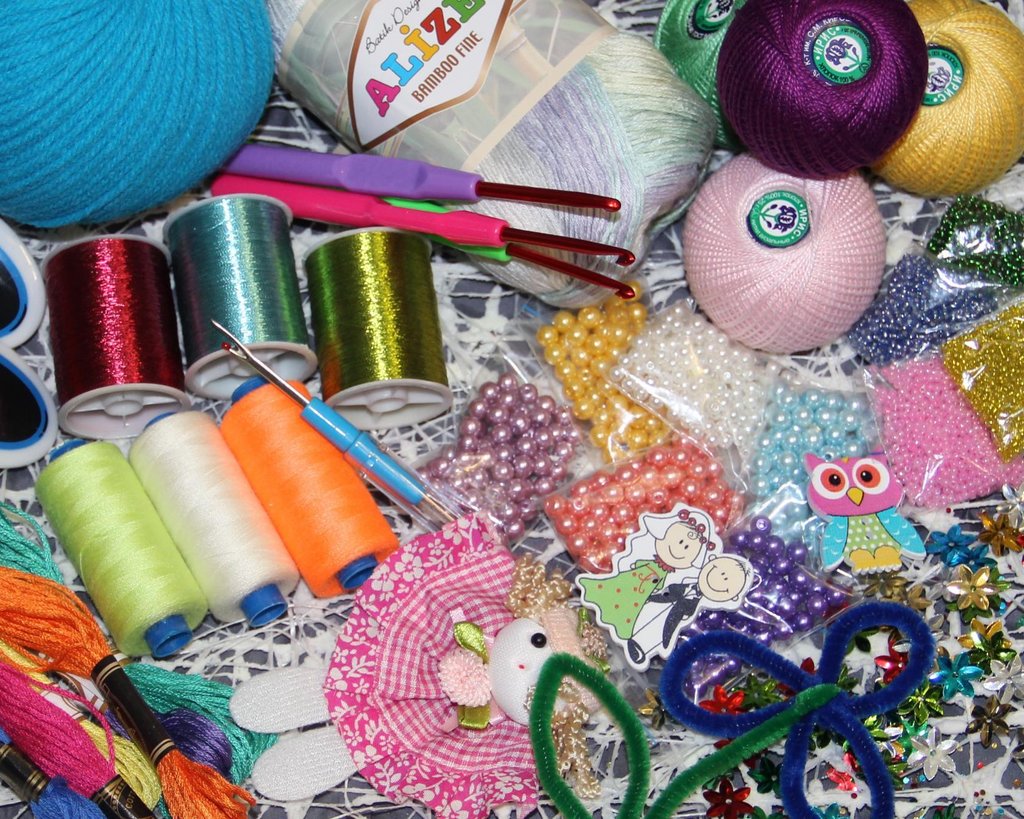 Подать заявку на программу  можно на портале Навигатора дополнительного образования Курской области по ссылке : https://р46.навигатор.дети       
Если у Вас возникли вопросы, касающиеся программы и подачи заявки на обучение, то вы можете  обратиться в МКУ ДО «Центр детского творчества» : ул. Ленина, 79.
Тел. +7(47150)2-27-01.